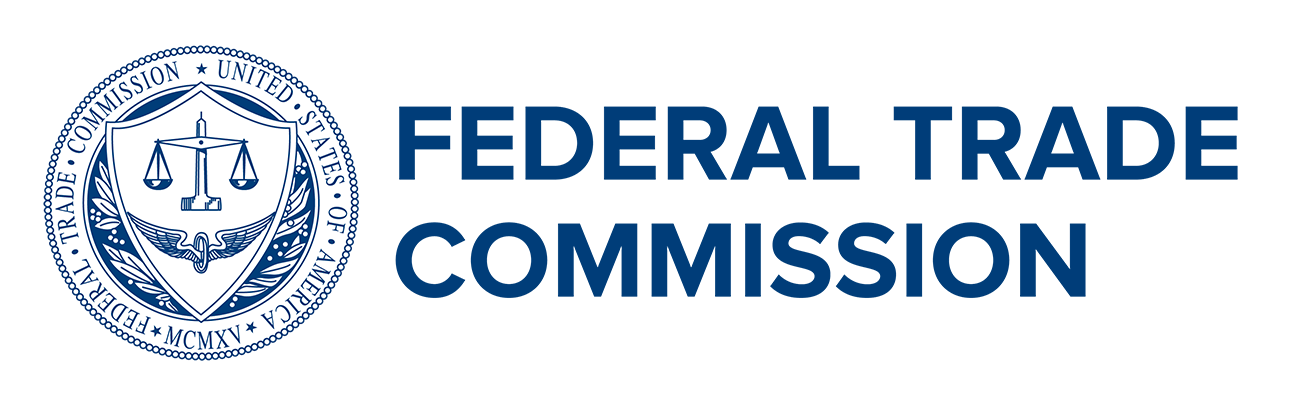 ftc.gov/PassItOn
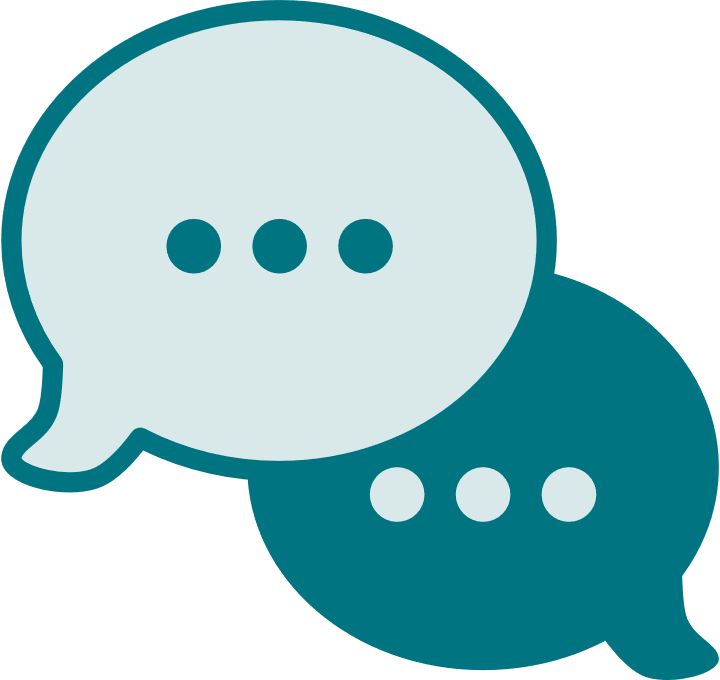 Romance Scams
[Speaker Notes: Welcome, introductions.
Hand out materials, if you have some.  
Just by being alive, we’ve all been exposed to a certain number of scams. Each of us probably has some strategies for dealing with them, ways to spot them, and ideas for avoiding them. I hope we can share some of those experiences today, because together, we can be stronger than the scammers.]
How it works
Someone contacts you on social media 
You meet someone on a dating website
[Speaker Notes: Here’s how romance scams start: Someone contacts you on social media — and they’re interested in getting to know you. Or maybe you meet someone special on a dating website or app. Soon the person wants to message or call you directly (outside of the website or app).]
What happens next
They quickly say they’re in love with you
Asks for money for plane ticket or an emergency
[Speaker Notes: What happens next? Often, the person tries to move quickly: professing love, moving off the dating site to regular email or phone calls, and quickly finding a reason for you to send them money. Those are all serious red flags of someone who’s after your money, not you. The request for money might be for a ticket to visit you…maybe for surgery (for the scammer or a supposed family member), or for some kind of legal trouble or issues with their travel visa.]
Why it works
They’re convincing
They tap into your emotions
[Speaker Notes: Romance scammers are masters of disguise. Scammers make fake profiles of all ages, genders, and sexual orientations. Sometimes, they use photos of other people — even stolen pictures of real military personnel. They may study your online information and then pretend to have common interests. They build relationships — some even pretend to plan weddings — before they disappear with your money.

If you get one of these messages, what would you do? [DISCUSSION] 
Prompts:
Do you know someone who has tried online dating (maybe you’ve tried it or maybe a friend or family member has)?  
What are some ways scammers might disguise themselves or some tactics they use?
What comes next? Has the online love interest ever asked for money?  [DISCUSS]]
Money, money, money
Wire transfer
Prepaid card
Gift cards
Cryptocurrency
Any of these = sending cash
[Speaker Notes: The scammer wants your money. And they’ll ask you to send it in a way that makes it hard to trace — usually by wire transfer, prepaid card, gift card, or cryptocurrency. If you send money using any of these methods, it’s like sending cash — and it’s nearly impossible to get it back once it’s sent.]
Their line, your reply
“I wish I could come meet you, but I don’t have enough $$$ for a plane ticket.”
“I want to come visit, but my son is sick and I don’t have $$$ to take him to the doctor.”
“If I could only get a visa, we could be together. Can you send $$$ to help pay for it?”
[Speaker Notes: So, if someone you knew was in this situation, what would you tell them? [DISCUSSION] 
Prompts:
Check it out (What do you really know about the person? Did you spot those red flags along the way? What would happen if you don’t send money? What would happen if you DO send money and never see it — or the person — again?)
Whatever you do, don’t send money – not wiring money, getting a prepaid card, or sending money in any other way.]
What to do
Always take it slow
Never send money
Pass this information on to a friend
[Speaker Notes: What can you do about romance scams? 
Always take it slow. Talk to someone you trust. Do your friends or family say they’re concerned about your new love interest?
Never wire money, give prepaid or gift card PIN codes, or send cash to an online love interest. You won’t get your money back.
Pass this information on to a friend. You may not have been in this situation, but you may know someone who has.  Or better yet, you can help your friends and family recognize this scam before it happens to them.]
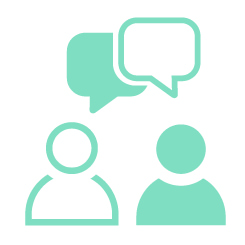 Start a conversation
 Share what you know, your strategies and ideas
 Get more information at ftc.gov/PassItOn
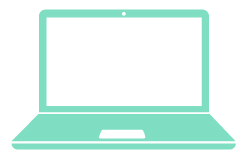 [Speaker Notes: These are exactly the kinds of conversations we hope will happen as you connect with your friends and family. Because you have this life experience, and you know a lot about a lot of things — including spotting and avoiding these kinds of scams. 
 
I’ll bet you have someone in your life who might benefit from a little extra help or information. So pass it on. Talk with them. Share your experience. Give them a flyer or a bookmark to help remind them. Let them know where they can find more information on the FTC’s website — at ftc.gov/PassItOn.]
Report it
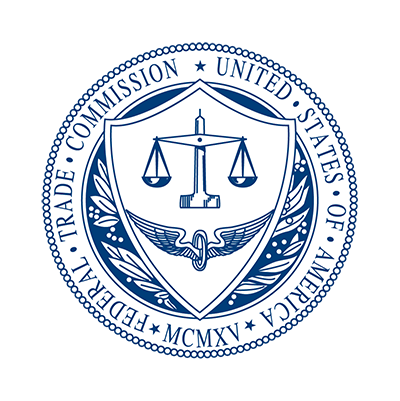 ReportFraud.ftc.gov
1-877-FTC-HELP
[Speaker Notes: If you or anyone you know spots a scam, the Federal Trade Commission would like to hear about it. Please go online to ReportFraud.ftc.gov or call 1-877-FTC-HELP to report. By reporting fraud, you can help the FTC’s investigators identify scammers and stop them before they get someone’s hard-earned money. It really makes a difference.]
Thank you!
Questions?
[Speaker Notes: Thank you for taking the time to talk with me today, and for sharing your stories with the group. I hope it’s been useful.
Are there any questions? If you’re meeting in person, remind people to take materials for friends and family. Thanks!]